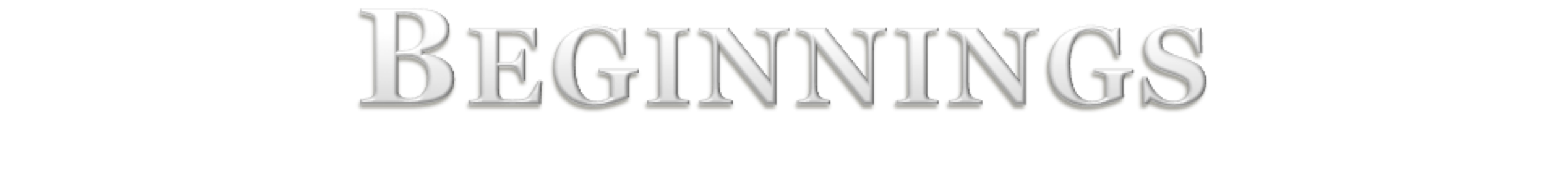 To Be a Better You
All of us can look at our lives and see things we wish were different.
Health
Finances
Career
Education
Habits
Attitudes
Temper
Self-Control
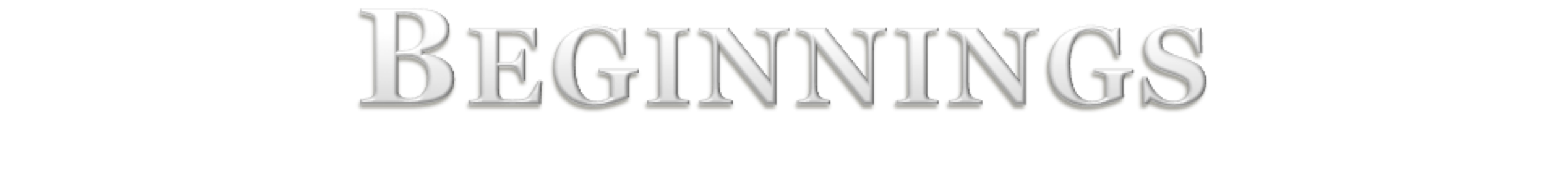 To Be a Better You
Some of these things can be changed, but others cannot.
Some have little to do with our relationship to God, but others do.
Many people spend their lives recognizing they need to change, but never do.
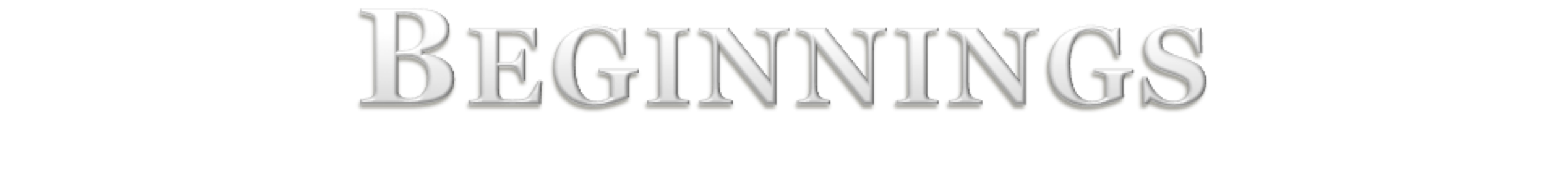 To Be a Better You
How Can We Begin to Change?
How Can We Begin to Be Better?
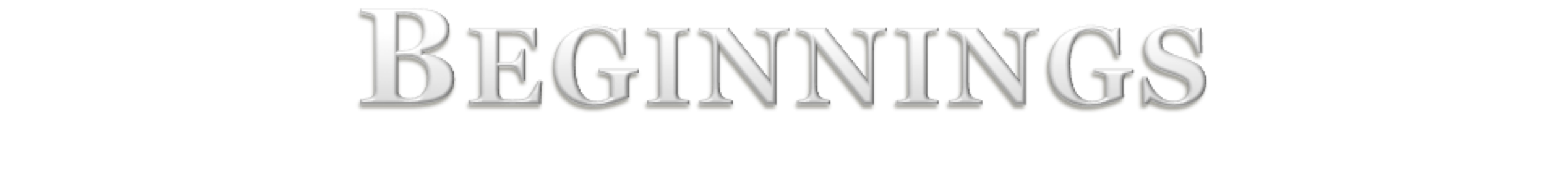 To Be a Better You
Identify What Needs to Change (Gal. 6:3-5; 1 Cor. 11:28-32).
Commit to Change (Luke 9:57-62; Ps. 62:5-7).
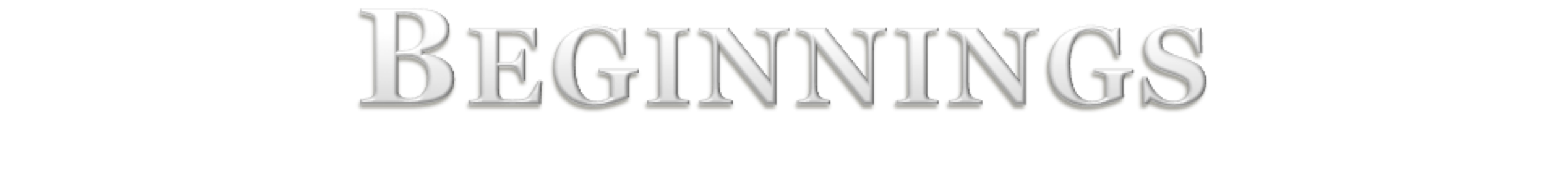 To Be a Better You
Don’t Be Distracted (Phil. 3:7-14; Matt. 13:20-22).
Get the Support You Need (Luke 22:31-32; Heb. 12:11-13; 1 Thess. 5:11-14).
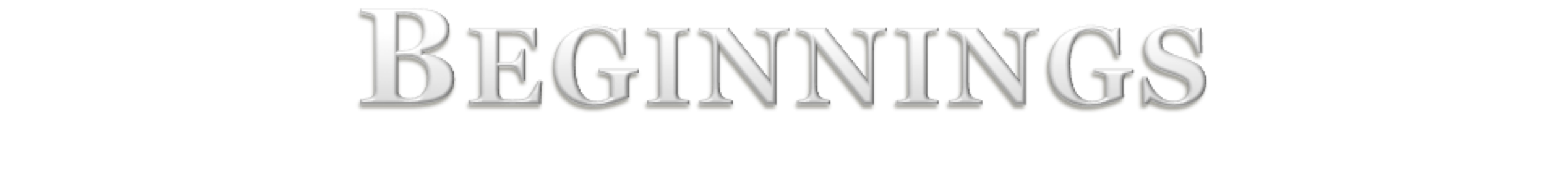 To Be a Better You
Don’t Quit (Heb. 3:12-14; 10:35-39; Col. 1:21-23).
When You Stumble, Get Back Up (Jas. 3:1-2; 2 Pet. 1:5-11).